ERASMUS PLUS  2016 - 2019
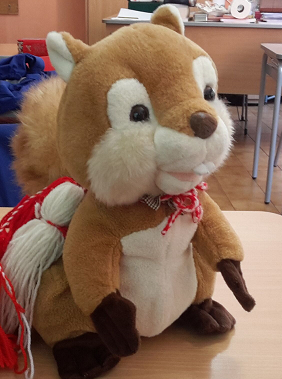 REPORT 1st  SEMESTER
1° PLANNING:        Kaunas   lituania
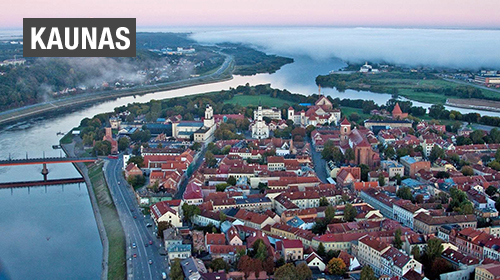 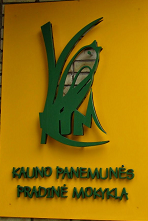 1° semester activities groupLituania-italia-grecia
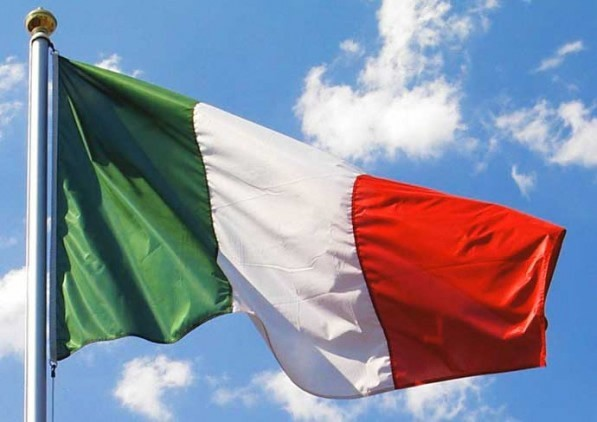 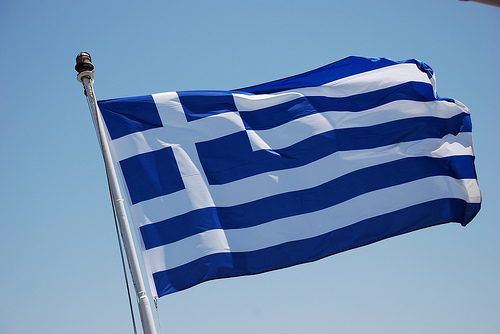 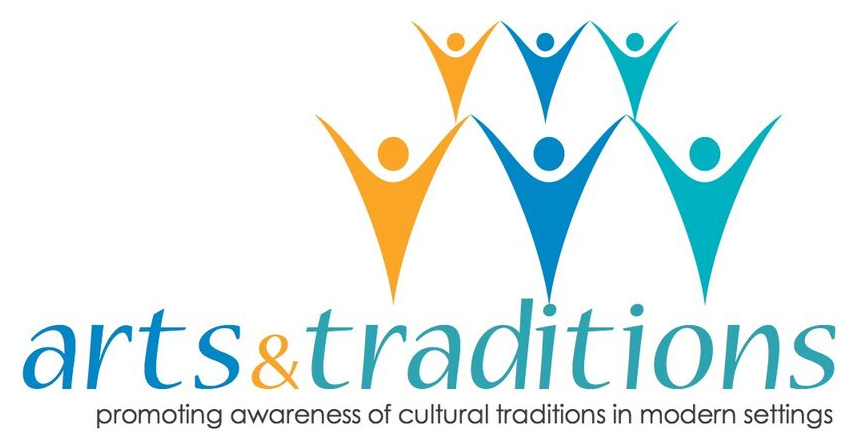 Report 1° semester activitiesSTORY ROUNDMrs Luana Orazi wrote the story with classes 2 a-b  (7 years old),  46 pupilsThe story was read by Mrs Gamba and Mrs Benedetti with the pupils of class 4 C (9 years old), 17 pupils
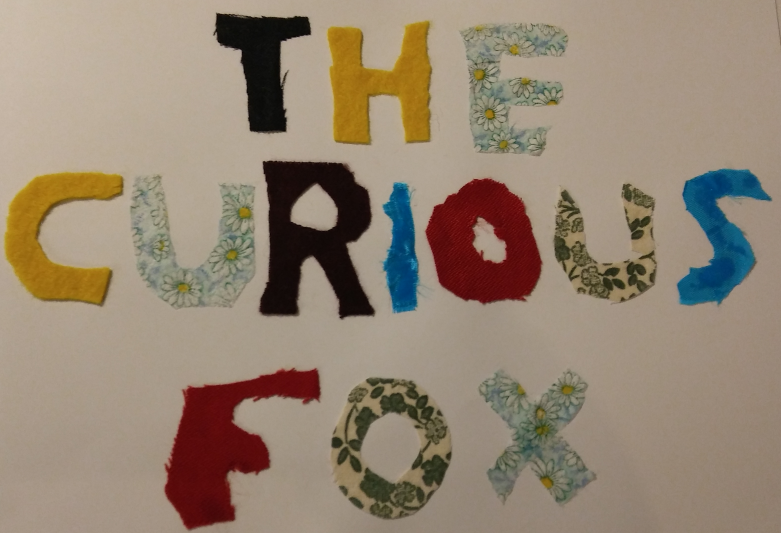 PEN-PAL networkMrs Giuseppina Gamba and Mrs Valeria Benedetticlasse 4C     alunni 17
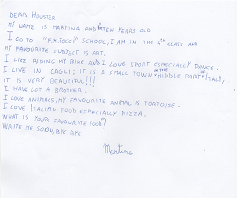 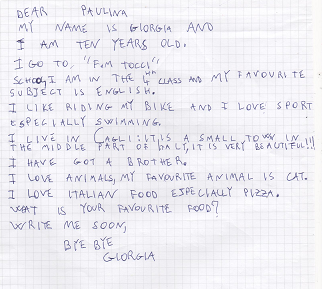 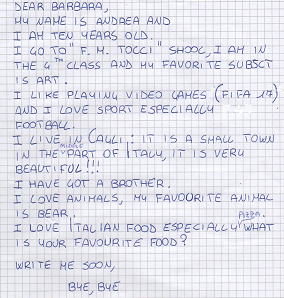 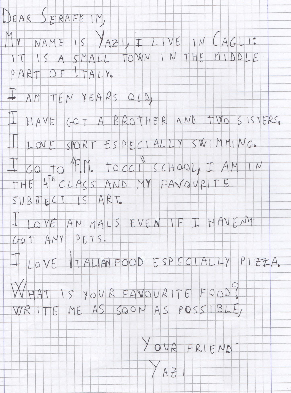 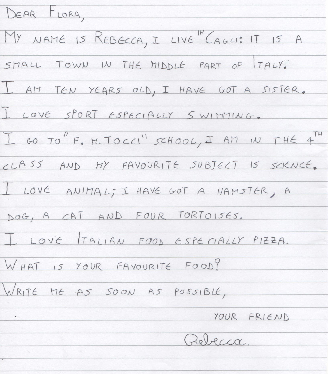 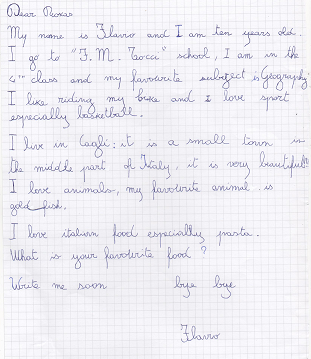 ITALIAN FAMOUS ARTISTMrs Giuseppina gamba  and Mr Federico Burani
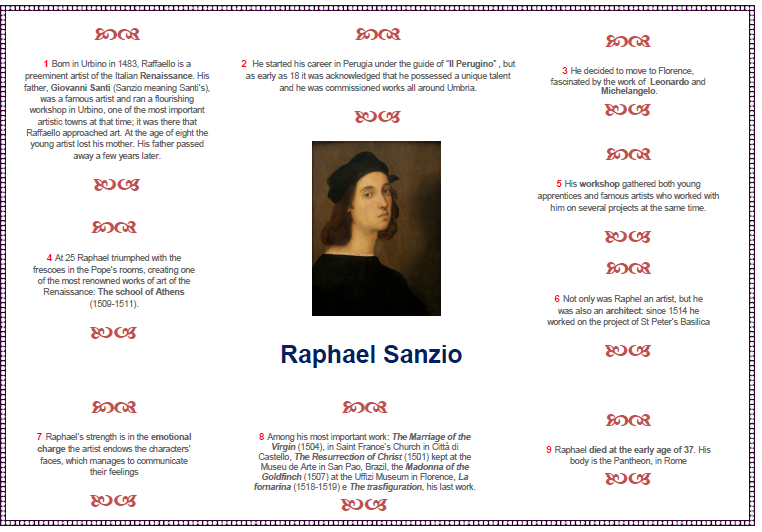 CARNIVAL DAYMrs Giuseppina Gamba  and class 4C (17 pupils)
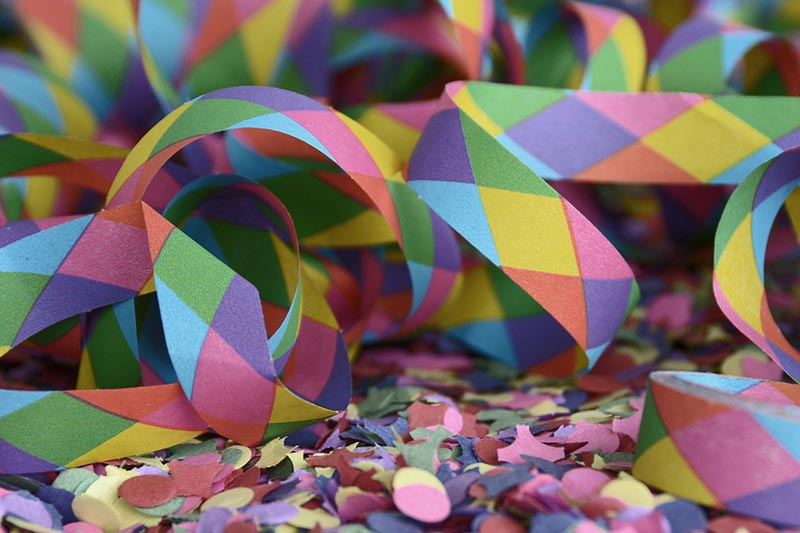 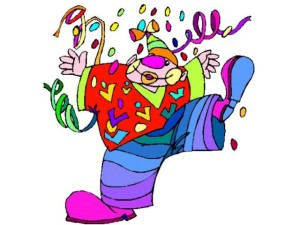 ERASMUS DAY Tuesday 7th  March 2017.
Erasmus Day Agenda: Quiz on the Country’s PresentationPen-Pal meeting story from story rounds in English Sing National Anthem1. Body parts song 2. Video Diary
Video diaryMrs Giuseppina Gamba and a pupil from class 4A
The bodysongIns. Gamba, maestro Del bianco classe 4^c 17 alunni
Ma la testa dov’e’?
Where is the head?
OCCHI GRANDI PER GUARDARE, IL CIELO, I PRATI E IL COLORE DEL MARENASO FINO E DI TUTTI I FIORI L’ODORE POTRAI RITROVAREVOCE E CUORE PER CANTARE INVECE DI GRIDARE O PICCHIAREE LABBRA ROSSE  PER PARLARE,  AMARE E ASSAPORARE. CON LE ORECCHIE PUOI SENTIRE I RUMORI DELLA SERALE VOCI DEI TUOI CARI, LE CANZONI, GLI UCCELLI A PRIMAVERAPOI LE MANI CHE GRAN COSA,  UN FASCIO DI MORBIDI PETALI ROSACON LORO PUOI TOCCARE, STRAPPARE , IL  VISO DELLA MAMMA ACCAREZZARE. IL NOSTRO MONDO HA GRAN SEGRETI DA SVELARETU HAI SENSI ED IL TUO CORPO PER SCOPRIRETUTTA UNA VITA PER POTERLI ESERCITAREMERAVIGLIE E GRAN MISTERI DA SCOVARE. GAMBE FORTI PER SALTARE, GIOCARE A CALCIO E CAMMINAREPIEDI SALDI PER SCALARE E CIME ROCCIOSE CONQUISTAREBRACCIA LUNGHE PER NUOTARE  FRA GLI SPLENDIDI  PESCI DEL MAREUN CUORE PER AMARE E CON QUELLO IL MONDO CONQUISTARE. MA LA TESTA DOV’E’? NELLA LISTA NON C’E’!NON E’ SOLO UNA PALLA VUOTA, DENTRO E’ASSAI  PREZIOSAE IN QUELLA SOFFICE NUVOLA ROSA C’E’ L’ESSENZA VERA DI TEUSALA IN OGNI MOMENTO E SARAI  INVINCIBILE  PIU’ DEL VENTO.PENSA!!!!!!!!!
BIG EYES TO WATCH THE SKY, THE MEADOWS AND THE COLOR OF THE SEA 
NOSE UP AND SMELL THE FLOWERS OF ALL YOU CAN FIND
VOICE AND HEART TO SING INSTEAD OF CRYING OR HITTING 
AND RED LIPS TO SPEAK, TO LOVE AND ENJOY. 
WITH EARS CAN YOU HEAR THE SOUNDS OF THE EVENING THE VOICES OF YOUR LOVED ONES, 
THE SONGS, THE BIRDS A SPRING THEN THE HANDS BIG DEAL, 
A BEAM OF SOFT PINK PETAL WITH THEM YOU CAN TOUCH, TEAR, 
THE FACE OF MOTHER CARESS. 
OUR WORLD HAS GREAT SECRETS TO DISCLOSE YOU HAVE SENSES 
AND YOUR BODY TO DISCOVER A WHOLE LIFE ABLE TO EXERCISE 
WONDERS AND GREAT MYSTERIES TO FIND. 
STRONG LEGS FOR JUMPING, PLAYING FOOTBALL AND WALKING FEET 
SALE FOR ROCK CLIMBING ROPES AND CONQUER 
ARMS LONG FOR SWIM BETWEEN THE BEAUTIFUL FISH OF THE SEA 
AND WITH A HEART TO LOVE IS TO CONQUER THE WORLD. 
BUT WHERE IS THE HEAD '? 
THE LIST THERE '! NOT '
ONLY ONE BALL EMPTY, IN VERY PRECIOUS 
AND THAT IN SOFT PINK CLOUD'S' THE ESSENCE OF TRUE YOU
 USE IT AT ANY TIME 
AND YOU WILL BE INVINCIBLE MOST 'THE WIND. 
THINKS!!!!!!!!!
EbruMrs Simona Polidori and Mrs Masciotti Eleonoraclasses 3A and 3B, 47 pupils